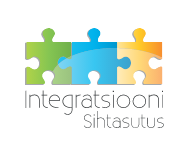 Kommunikatsioon mitmekesises ühiskonnas: üksteise kuulmine vaatamata erinevustele
Kas välismaa meedia jälgimine takistab kohalikku lõimumist?
Triin Vihalemm
‹#›
[Speaker Notes: Hello, my name is Jānis Juzefovičs and I’m a Research Fellow at the University of Tartu, Estonia. Today I will talk about the Russian-speaking minority audiences in two Baltic countries – Estonia and Latvia.

The paper I will present today is co-written with my colleague, professor Triin Vihalemm and it is part of a larger research project where we investigate media practices and civic identities of these audiences at the times of geo-political tensions between Russian and the West.]
Piiride-ülene meediakasutus
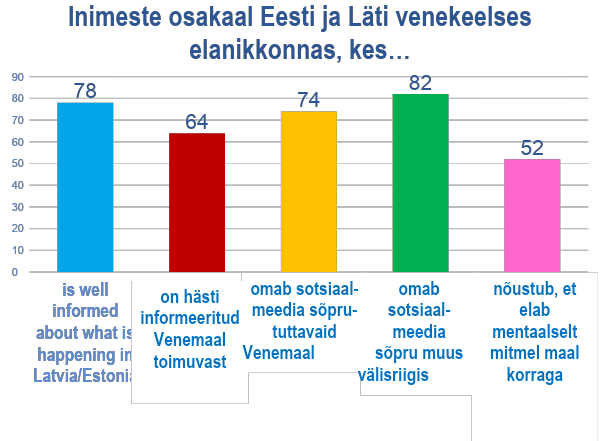 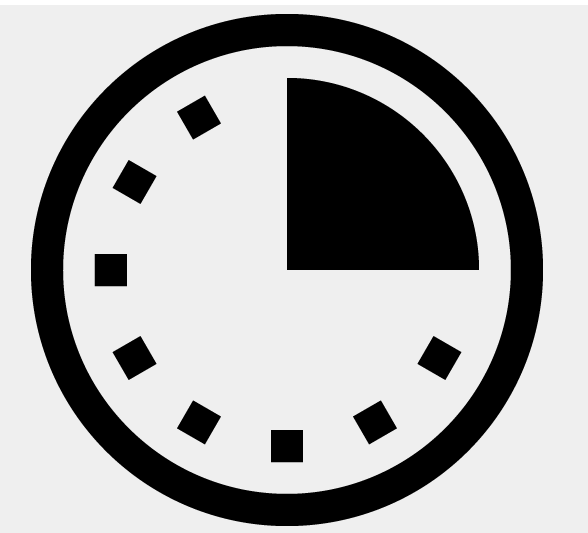 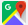 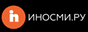 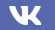 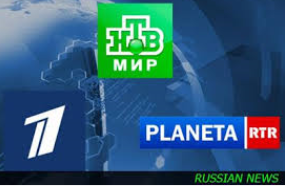 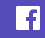 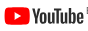 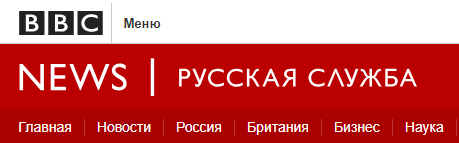 on hästi informeeritud Eestis/Lätis   toimuvast
umbes ¼ ärkveloleku ajast: 3-4 tundi televaatamist ja 1-2 tundi veebiportaalide jälgimis või  sotsiaalmeedia kasutust
Allikad: Balti venekeelse auditooriumi uuring. TÜ Ühiskonnateaduste instituut, läbiviija Kantar, 2019. TNS Kantar telemeetrikute uuring 2019.
‹#›
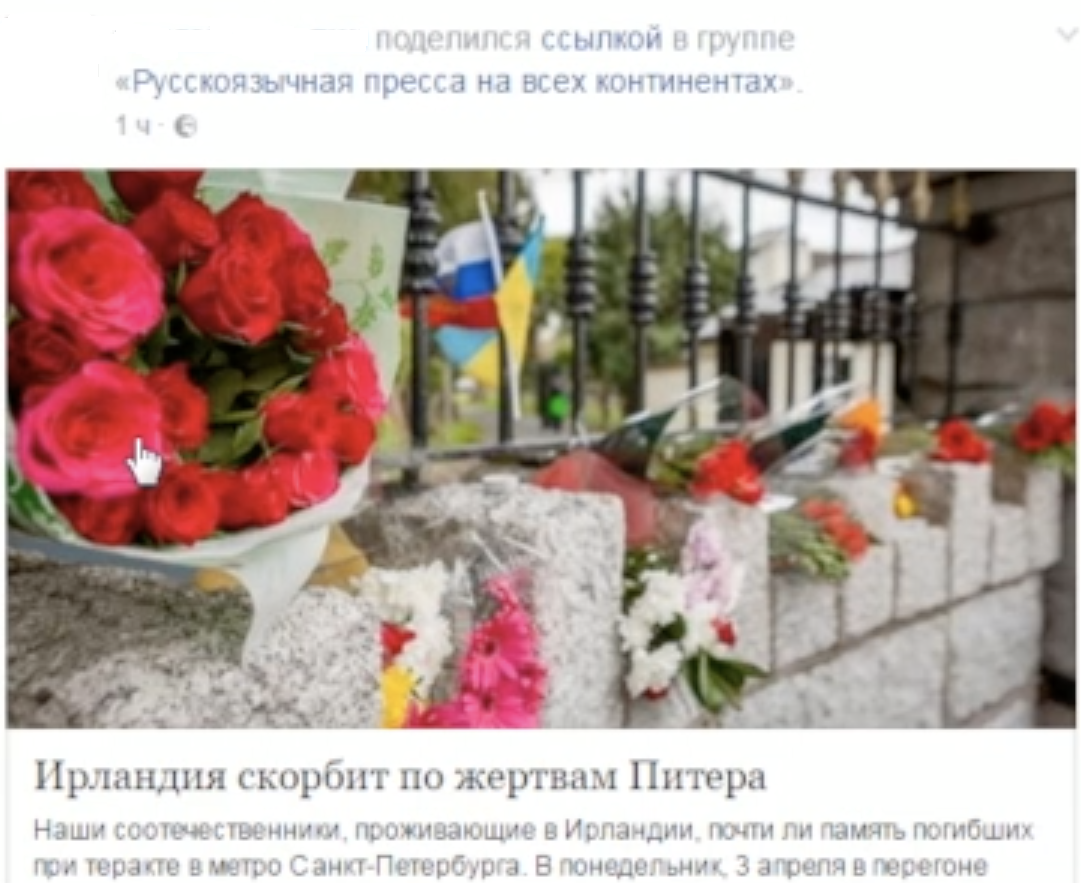 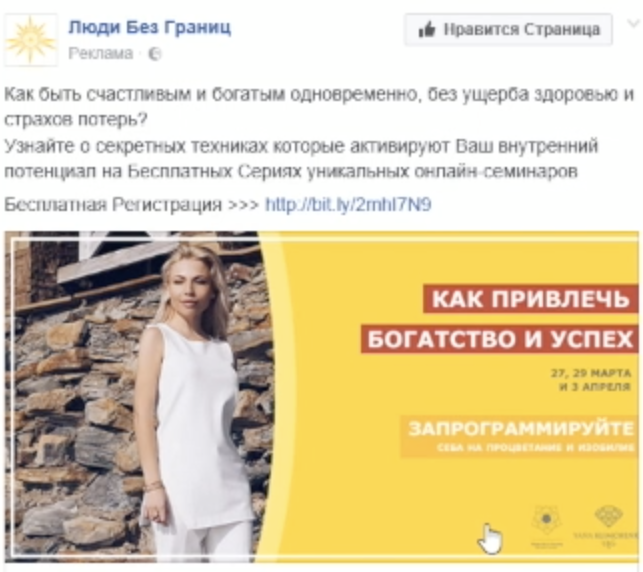 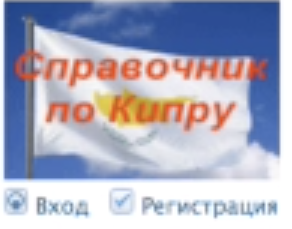 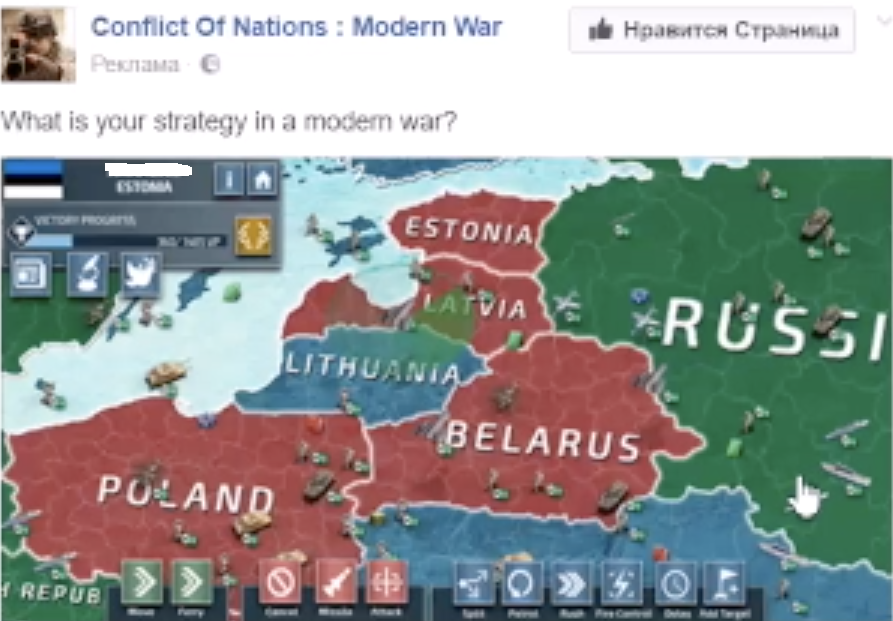 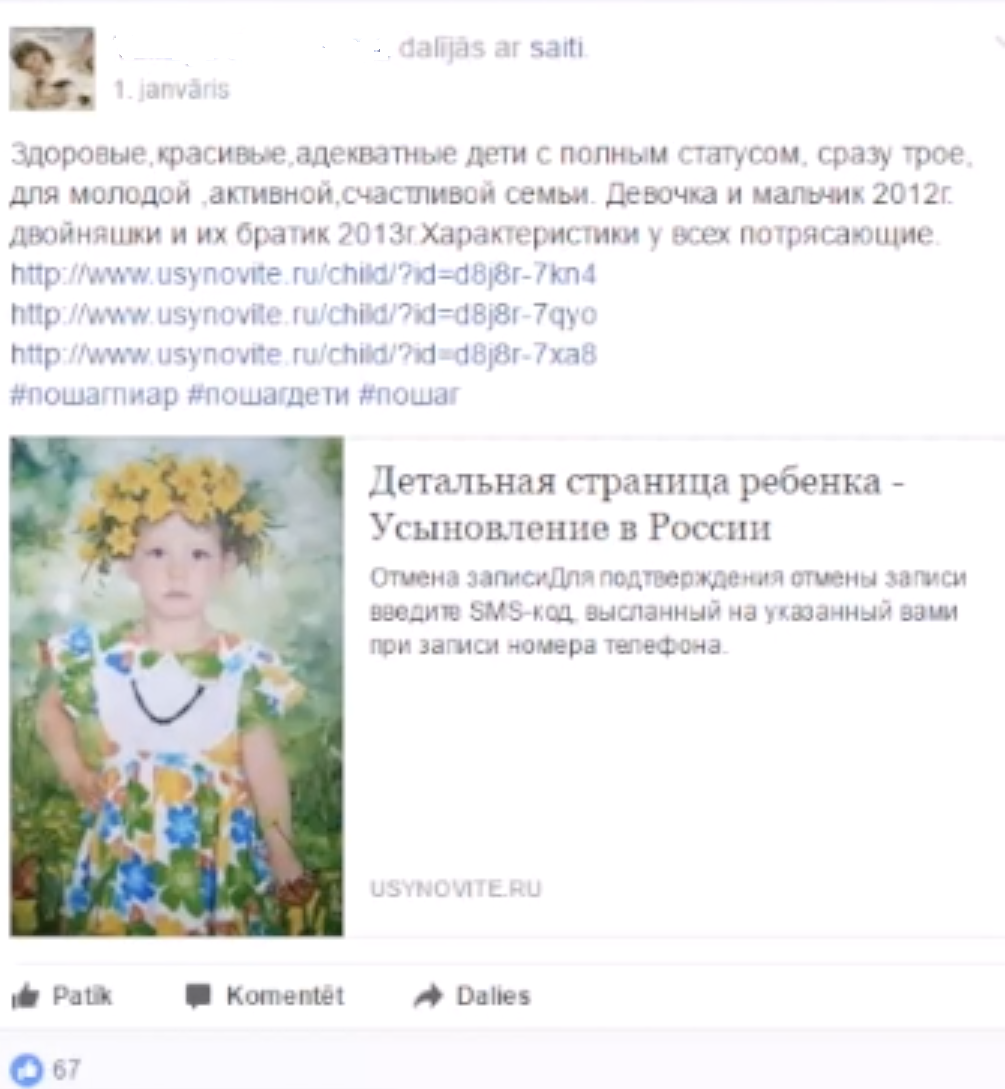 Piiriülese sotsiaalmeedia suhtluse eri vormid
‹#›
Allikas: Uurimisprojekt „Meediakasutuse praktikad ja identiteedi arengud Eesti ja Läti venekeelses elanikkonnas poliitilise kriisi tingimustes“
Asudes füüsiliselt ühel maal võivad inimesed samal ajal osaleda ja tunda kuuluvust teiste maade ühiskondadesse (Glick-Schiller & Levitt 2007, Levitt 2011, etc).

Virtuaalsed platvormid ja võrgustikud võimaldavad suhelda eri maades elavate rahvuskaaslastega, sama keele kõnelejatega, sarnase sotsio-kultuurilise taustaga inimestega (Vertovec 1999). 

Hargmaised praktikad ei ole ühtlaselt levinud kõigis ühiskonna rühmades, suur on põlvkondlik erinevus (Ren & Liu 2015, Portes et al., 2002; Waldinger 2008).
Hargmaisus
‹#›
Mitte üksnes välismeedia regulaarne jälgimine.
Piiriülesed kontaktid, mentaalne „mitmel maal elamine“ mõjutab ka meedia tõlgendamist.

Teadlastel eri seisukohad:
Ühe maa väärtused ja normid domineerivad, olgu siis päritoluühiskond (Vertovec 2004) või kohalik ühiskond (Adams and Ghose 2003; Hepp et al. 2012).

Hargmaised meediatarbijad on omandanud  „topelt tunnetuse“ (Golbert 2001) , suudavad vaadata sündmusi ja nähtusi võrdlevalt ning kriitiliselt (Robins and Aksoy 2002).

Autonoomia väärtustamine meediatarbija-kodanikuna
Meediakasutus kui osa hargmaistest praktikatest
‹#›
Kas ja kuidas meedia kaudu vahendatud  hargmaisus mõjutab kohalikku lõimumist?

Kuidas hargmaine meedia-auditoorium toimib ja end tunneb riikidevaheliste pingete olukorras?

Kuidas inimesed saavad hakkama sellega, kui nende igapäevaseid meediakasutuse harjumusi  näidatakse avalikkuses ohtlikuna? 
Kuidas  toimivad infoallikate valikul ja mida usaldavad?
Küsimused
‹#›
Eesti venekeelse elanikkonna lõimumise mustrid
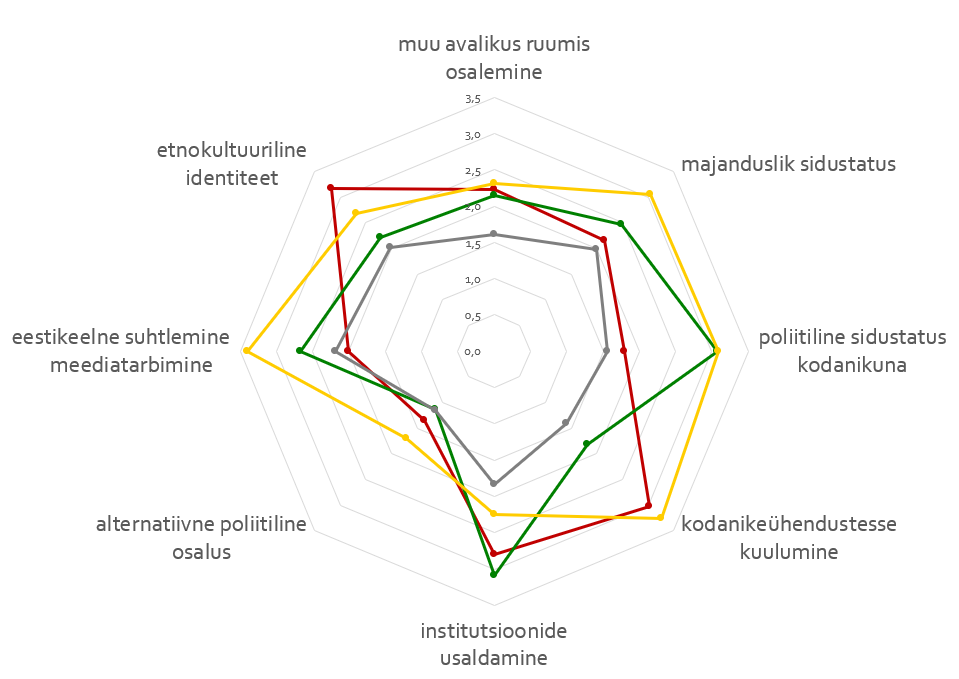 Mitmekesiselt lõimunud kosmopoliitide 
rühm 19%

Institutsionaalselt lõimunud kodanike 
rühm 35%

Kogukondlikult lõimunud  diasporaarühm 26%

Institutsionaalselt 
vähelõimunud rühm 21%
Hargmaisus lõimrühmades
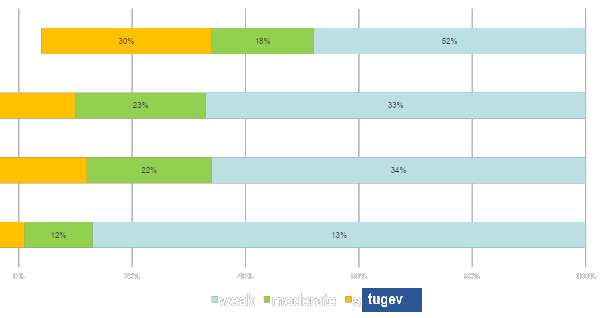 Institutsionaalselt vähelõimunud rühm

Institutsionaalselt lõimunud kodanike rühm


Kogukondlikult lõimunud  diasporaarühm

Mitmekesiselt lõimunud kosmopoliitide rühm
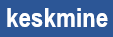 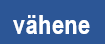 Hargmaisus indeks: välismeedia jälgimine, sotsiaalmeedia kontaktid, pereliikmed ja sõbrad  välismaal, välismaal käimine
Allikas: Mina. Maailm. Meedia 2014
Hargmaisuse ja kohaliku lõimumise vastastikune mõju
Seosed hargmaisuse indekstunnuse ja lõimumise eri dimensioone näitavate koond-tunnuste vahel erinevates lõimrühmades (Pearsoni seosekordaja „ r“)
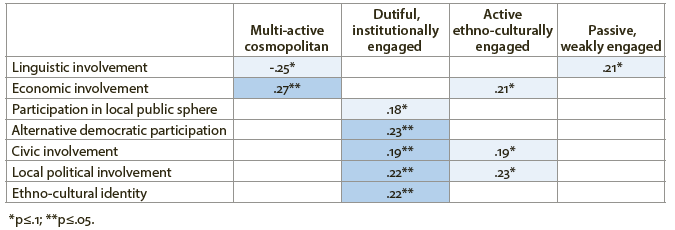 ‹#›
Allikas: Mina.Maailm.Meedia 2014
Meeditarbijad on välja kujundanud uskumused ja käitumisstrateegiad mis kompenseerivad meediasüsteemi puudusiSkeptilisus meediainstitutsioonide ja ajakirjanike suhtesMeediatarbijana vastutuse endale võtmine – tarbija enda mure on adekvaatne info eri kohtadest kokku koguda (Pjecivas et al 2017)   „pusle kokkupanemine“ eri allikatest pärinevatest infotükkidestNõukogudeaegne juuretis
vastutuse endale võtmine
‹#›
Я не хочу, конечно, сказать, что там [Vene meedias] все сто процентов верно. Они, конечно, тоже говорят что-то в свою пользу. И это - нормально, потому что в наш век правда забита в дальний-дальний уголесли им (ajakirjanikele) платит зарплату государство… Это плохо [..] СМИ изначально должны существовать как оппозиция, чтобы находить ошибки в действиях правящей коалиции..И как-то к нам приехали люди с Украины [..] То, что я услышал, расставило всё на свои места - паззл сложился, я понял, что к чему. [..] Он буквально все источники собирает [..] Иногда бывает целый список различных источников, на основе которых построена статья.
näiteid intervjuudest
‹#›
Allikas: Uurimisprojekt „Meediakasutuse praktikad ja identiteedi arengud Eesti ja Läti venekeelses elanikkonnas poliitilise kriisi tingimustes
Intensiivne ja laialdane välismeedia (eeskätt Vene meedia) jälgimine on oht siseriiklikule stabiilsusele ja turvalisuseleOhustamise diskursus loob soodsa pinnase reaktsioonilise identiteedi tekkekeks, hübriidsed identiteedid nõrgenevad ja kaovad (Mythen 2014, Herding 2013).Hargmaised sildavad platvormid (i.k. bridge-spaces) (Appadurai 1996; Skop & Adams 2009) mis aitavad rahu sobitada (Faist 2007). Venemaa geopoliitilised narratiivid võetakse omaks ka nende poolt, kes ise kasutavad opositsioonilisi väljaandeid (Szostek 2017, 2018).
Ohu diskursus
‹#›
Kuidas inimesed saavad hakkama sellega, kui nende igapäevaseid meediakasutuse harjumusi  näidatakse avalikkuses ohtlikuna?
‹#›
Kohandatud Erdal ja Oeppen’i (2014) mudeli järgi
Reageerimise viisid
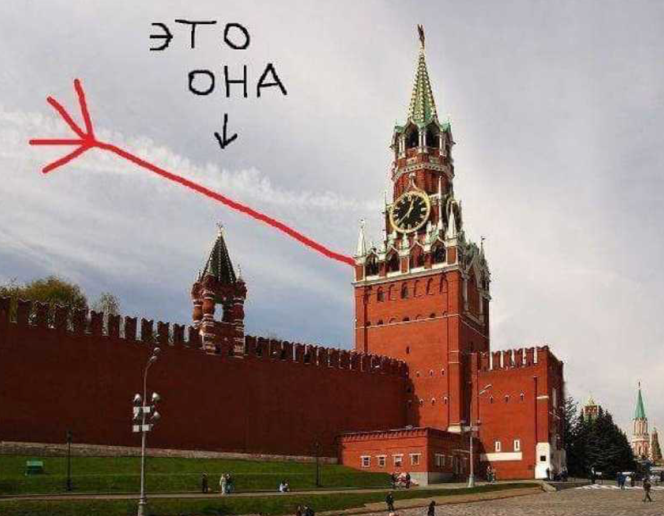 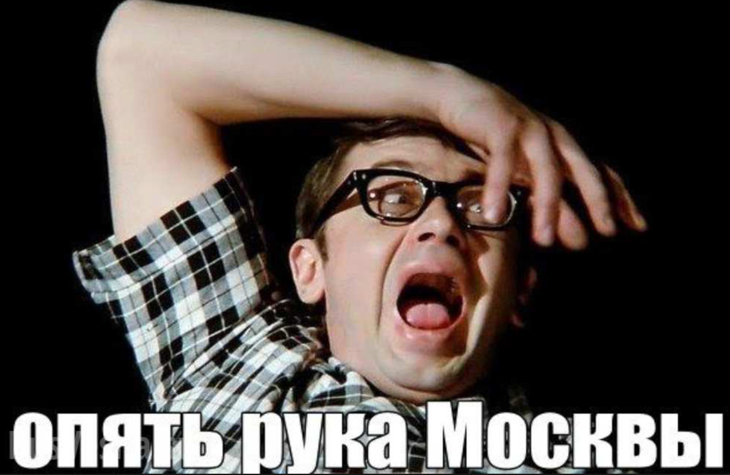 Да, мне нравится (Vene meedia). Видишь, насколько я общаюсь с эстонцами, то они все говорят, что мы все зомбированные, потому что смотрим свои передачи и каналы. Иногда всё это звучит довольно пренебрежительно. 

Мы с мужем дома как раз говорим, что мы - поколение, которое уже не принадлежит к нашим родителям, которые смотрят "Вести сегодня" или другие российские подобные передачи. Мы не ассоциируем себя с Россией или с Советским Союзом.
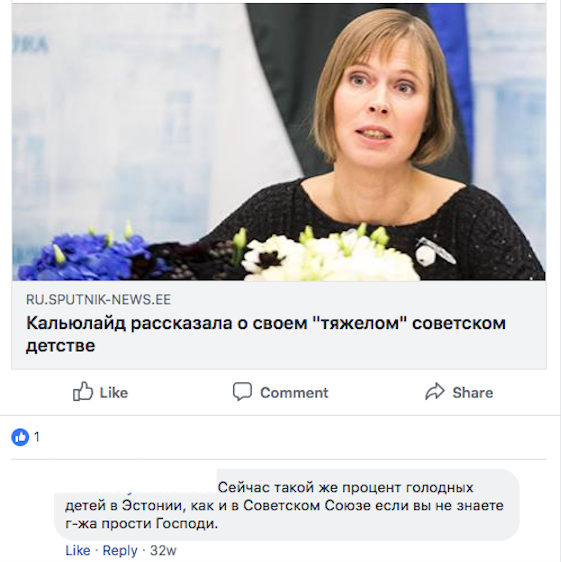 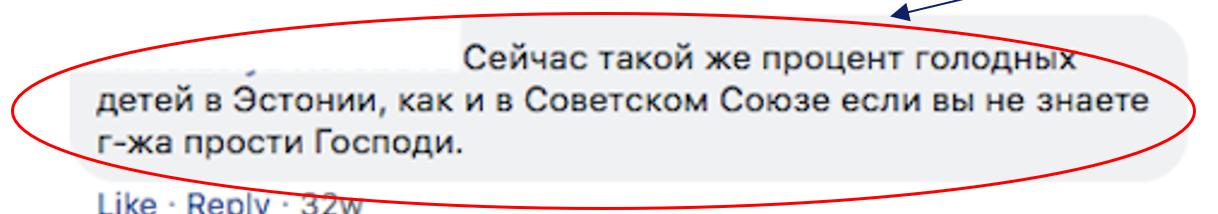 ‹#›
Media trust and use repertoires of Baltic Russian-speaking audiences
Jälgitavate meediakanalite mitmekesisus ja eri allikate usaldamine Vene-Ukraina konflikti teemal: auditooriumi tüpoloogia
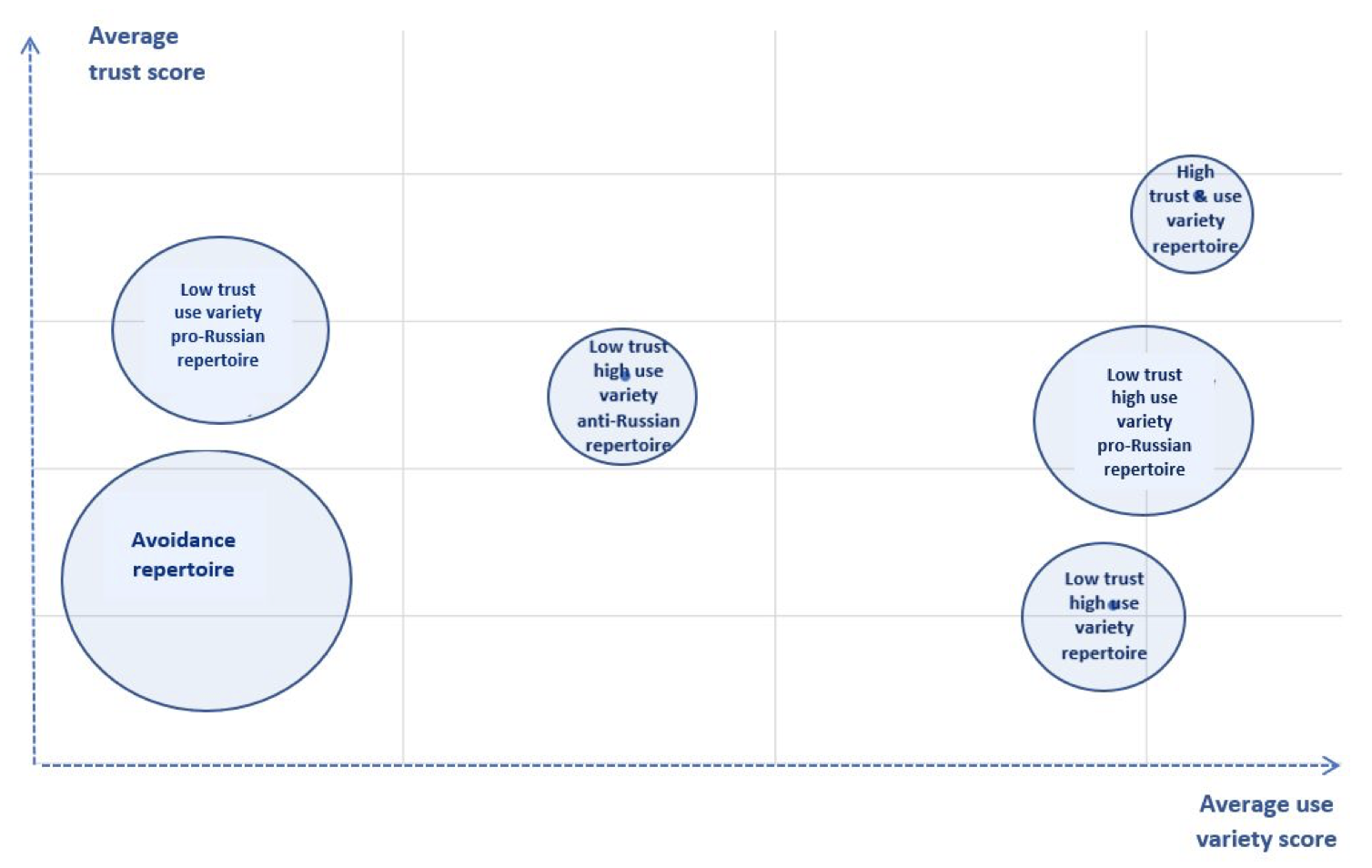 2/3 venekeelsest meedia-auditooriumist on geopoliitiliselt mitmekesise meediamenüüga
1/3 kasutab regulaarselt enda jaoks vastandlikku ideoloogiat kandvaid meediakanaleid
Allikas: Balti venekeelse auditooriumi uuring. TÜ Ühiskonnateaduste instituut, läbiviija Kantar, 2019.
[Speaker Notes: SHORT + SIMPLE TEXT ABOUT SURVEY DATA ANALYSIS 

What emerged were 6 repertoires…]
Hargmaine meediakasutus üldiselt toetab kohalikku lõimumist selle sõna laiemas mõttes, mis haarab nt  kodanikuaktiivsust ja etno-kultuurilist eneseteadvust

Erinevates lõimumise mustrites tekib erinev sünergia

Probleemne on institutsionaalselt vähelõimunud rühm

Autonoomsusele ja mitmekesisusele püüdleva meediatarbija kuvand on väärtuslik
Kokkuvõtteks
‹#›
Venekeelse meedia-auditooriumi liikmed üldiselt püüavad enda meediakasutuse harjumusi ohustavast diskursusest mööda manööverdada

Osaline omaksvõtt koos rühma enda sisemise eristamisega - rühmasiseste „teiste“ loomine

Huumor on hea vahend 


Meediatarbija ja meediakodaniku rollide lähenemine
Kokkuvõtteks
‹#›
Aitäh kuulamast!

triin.vihalemm@ut.ee
Uuringut toetab 
PUT1624  
Eesti Teadusagentuurilt
‹#›